INTRAVASCULAR VLDL METABOLISM
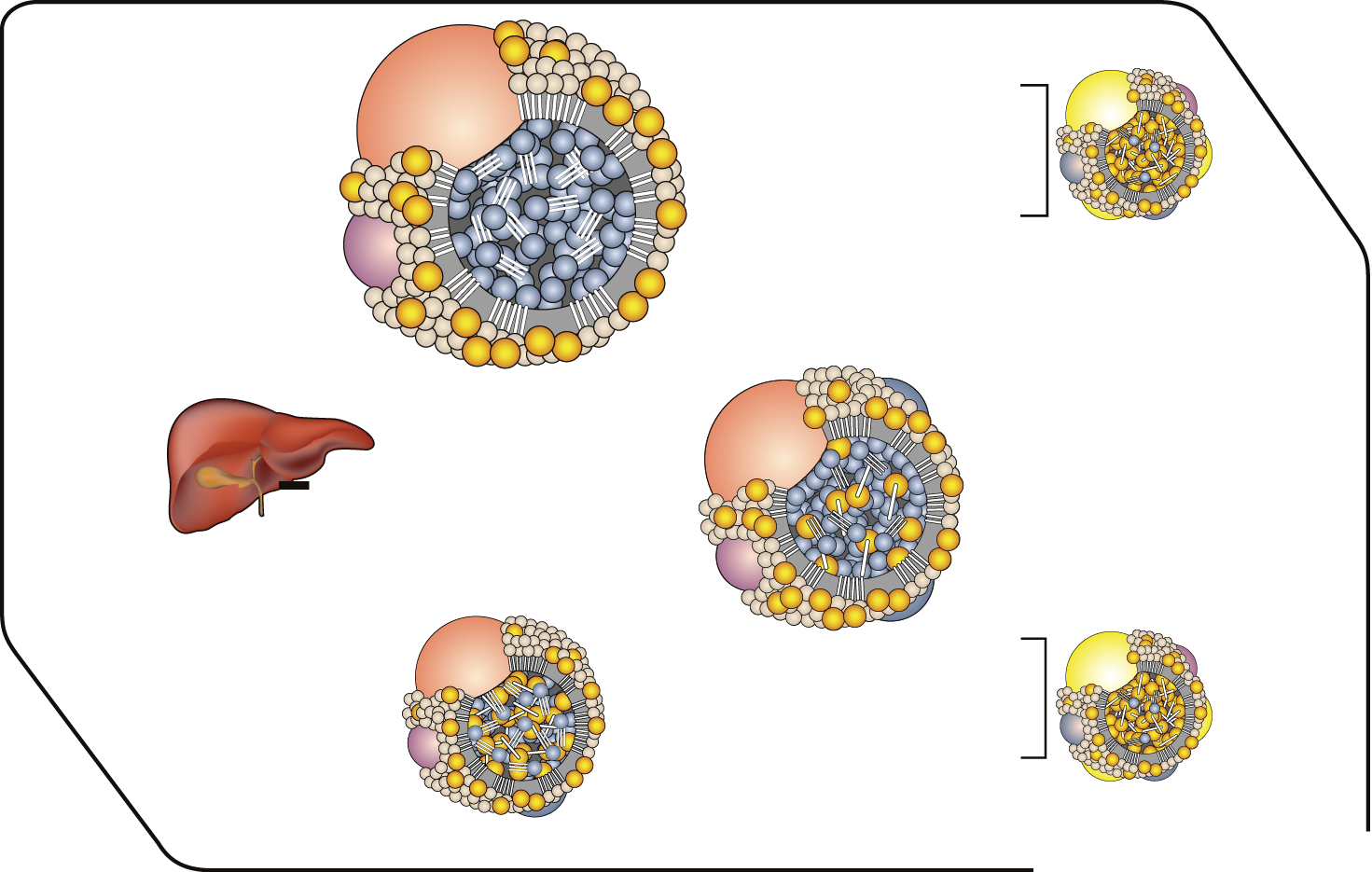 Nascent VLDL
Cholesteryl
esters
HDL
Apo CII, CIII
Apo E
Liver
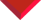 Apo B/E
receptor
Mature VLDL
LDL
LPL
Apo E
HDL
Apo CII, CIII
VLDL remnant
Phospholipids
Fatty acids
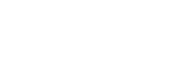 Tissues
(adipose, muscle)
Legend
LPL = lipoprotein lipase